國立聯合大學 材料科學工程學系111 學年度 校務研究招生策略規劃競賽2022/4/21報告人 許富淵
1
內容
材料系招生策略
110年 大一新生 在學情況
111年 碩士招生 情況
111年 繁星及學測 情況
精進招生策略建議
2
材料系招生策略
親師座談錄影剪輯介紹材料系
Target 大一新生及家長
主動參與高中校系介紹活動
Target 高三生
畢業學長姐錄影剪輯介紹材料系的出路
Target 大四要考研究所的學生
大二學長姊分享選系經驗
Target 剛繁星及學測的學生
網頁更新及Youtube建置材料系站號(nuumse)
3
1. 親師座談錄影剪輯介紹材料系(2021/9/5)
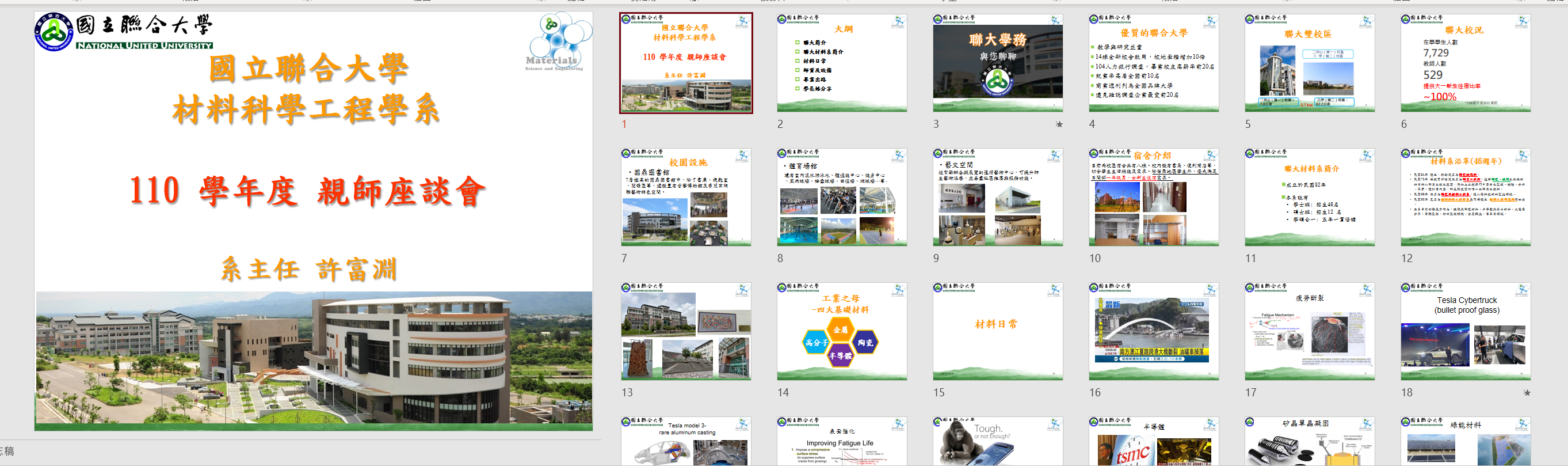 4
畢業學長姊 給大一生選課注意事項
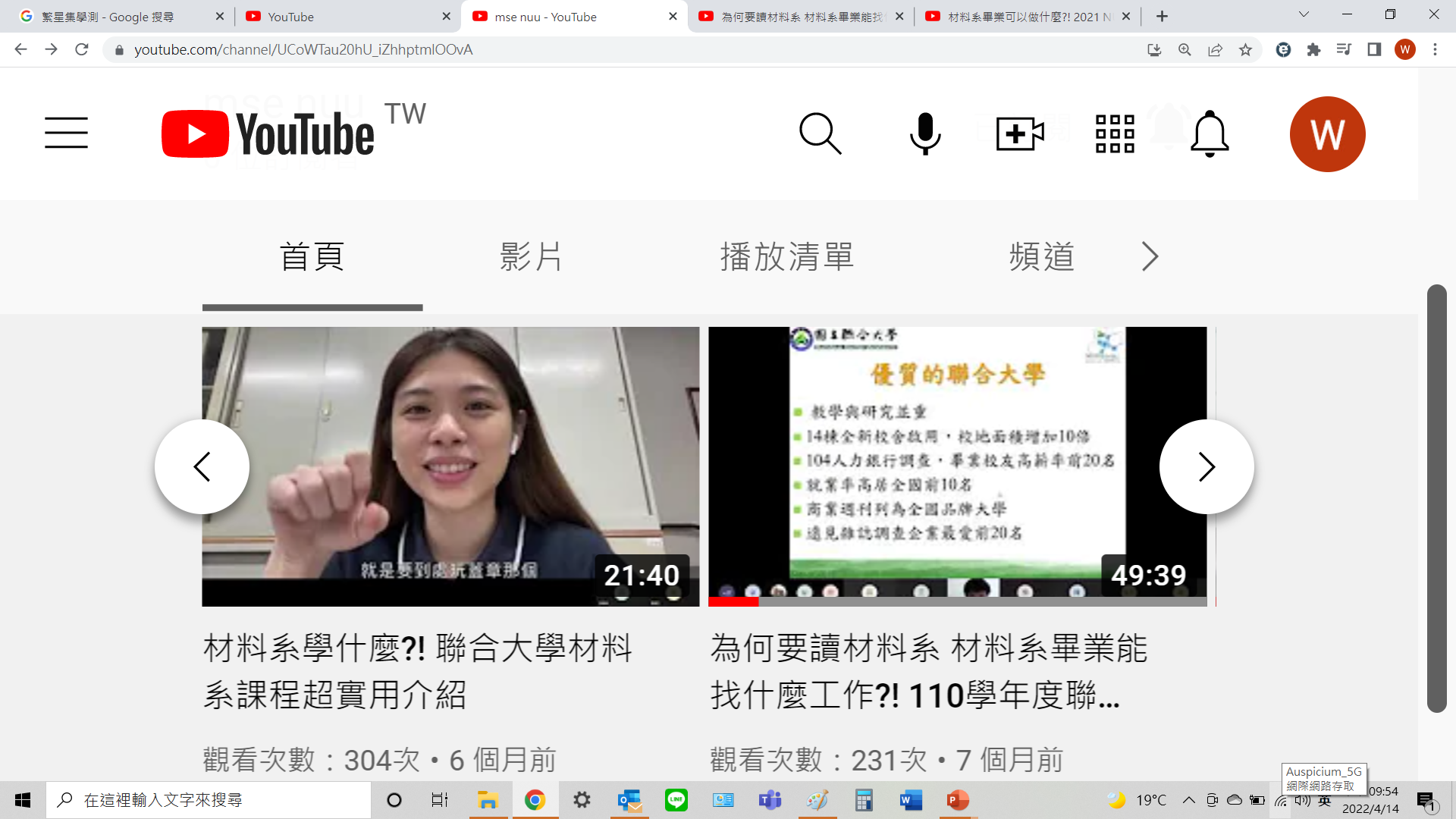 5
2. 主動參與高中校系介紹活動
苑裡高中 211027
台東女中 211208
6
3. 畢業學長姐錄影剪輯介紹材料系的出路
7
4.大二學長姊分享選系經驗
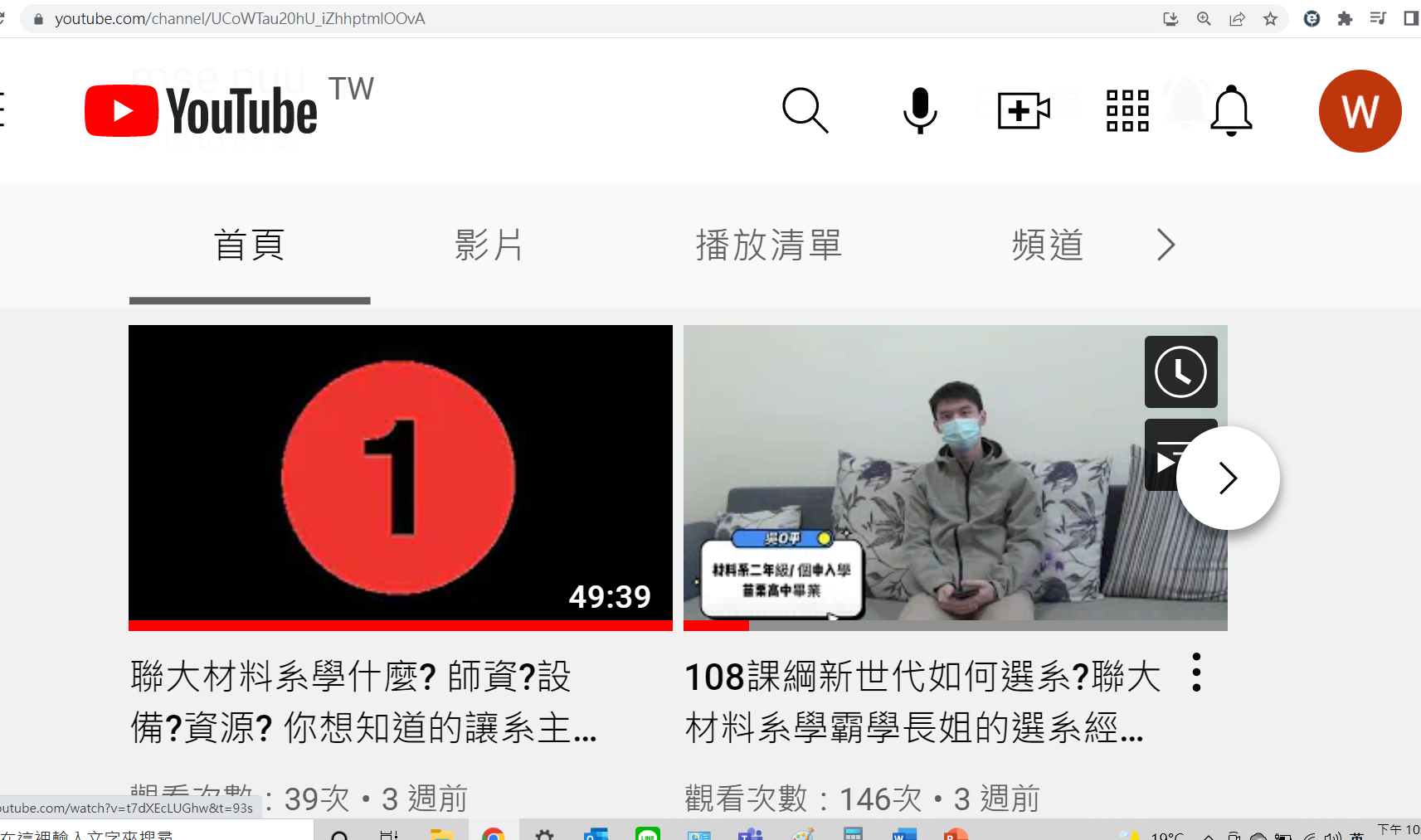 8
5. 網頁更新及Youtube建置材料系站號(nuumse)
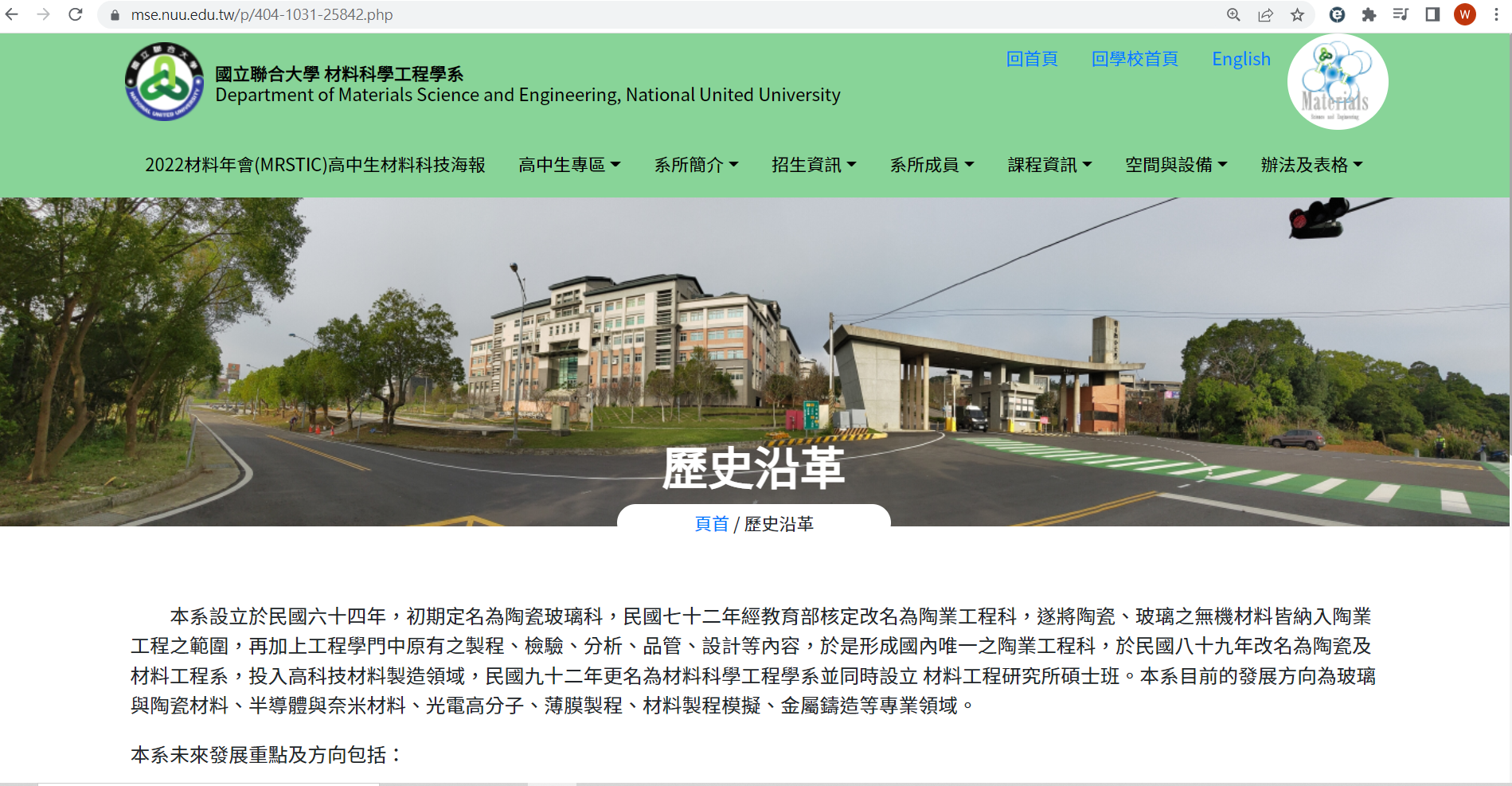 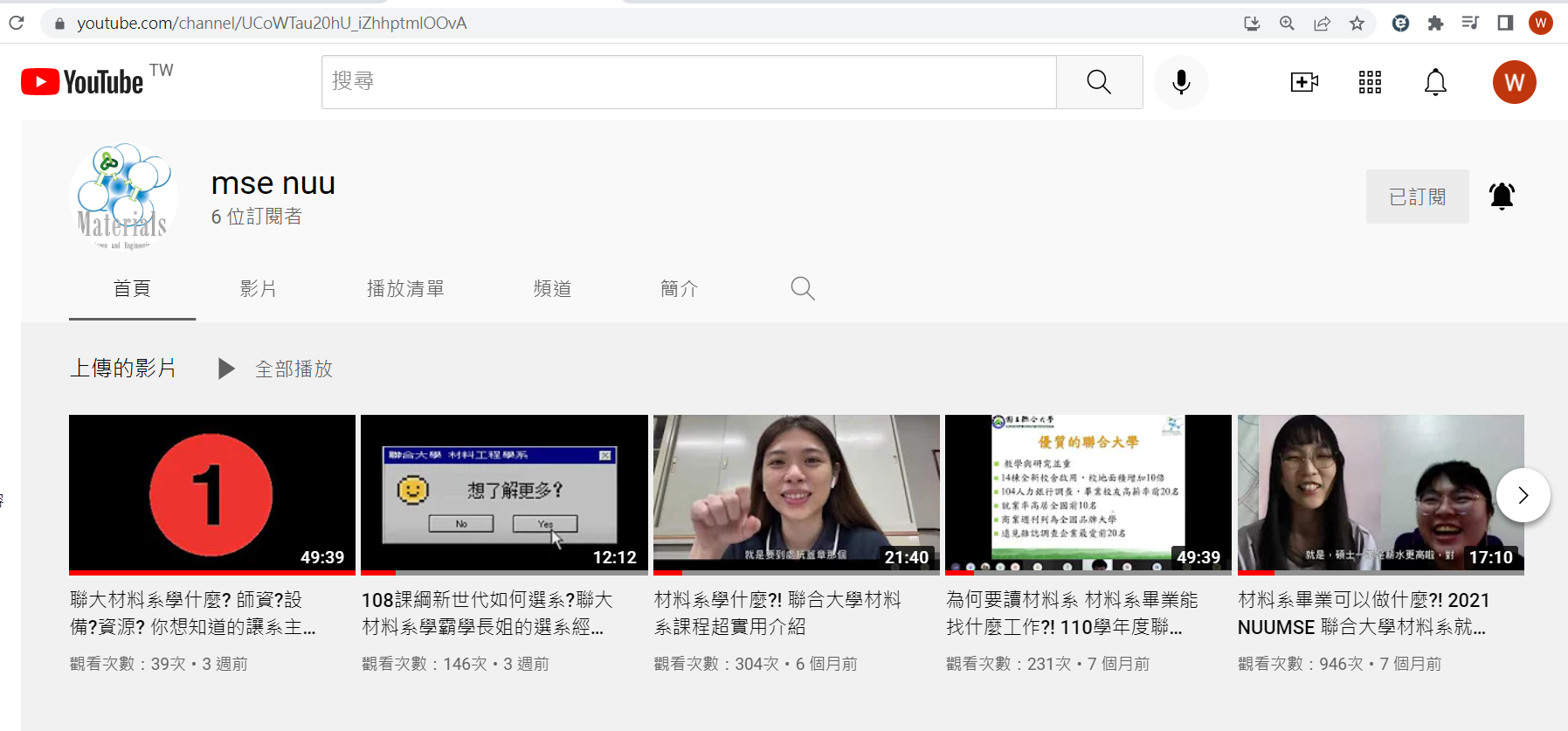 9
110年 大一新生 在學情況
10
111年 碩士招生 情況
11
111年 繁星及學測 情況
111年繁星入學
   招生名額15名
   報到人數14名
111年申請入學
   招生名額28名
   第一階段篩選考生98名
12
精進招生策略建議
聯大八甲的weakness – 交通
於台鐵南勢站 設立分享(電動)機車與八甲聯絡
補助建置攝影棚可供系所錄影及網拍影片
定期更新經營youtube網站
13
聯大材料 行車路線圖
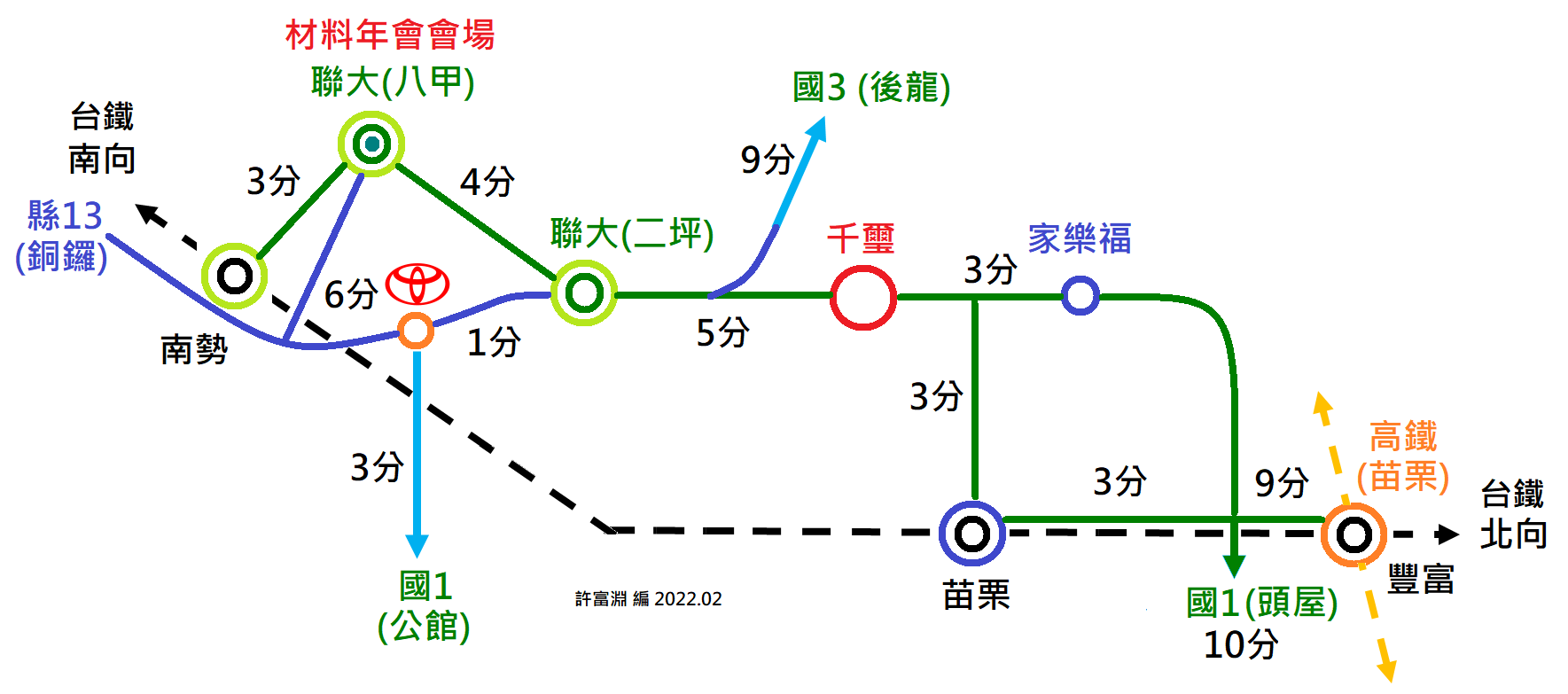 14
行車時程
15
感謝聆聽
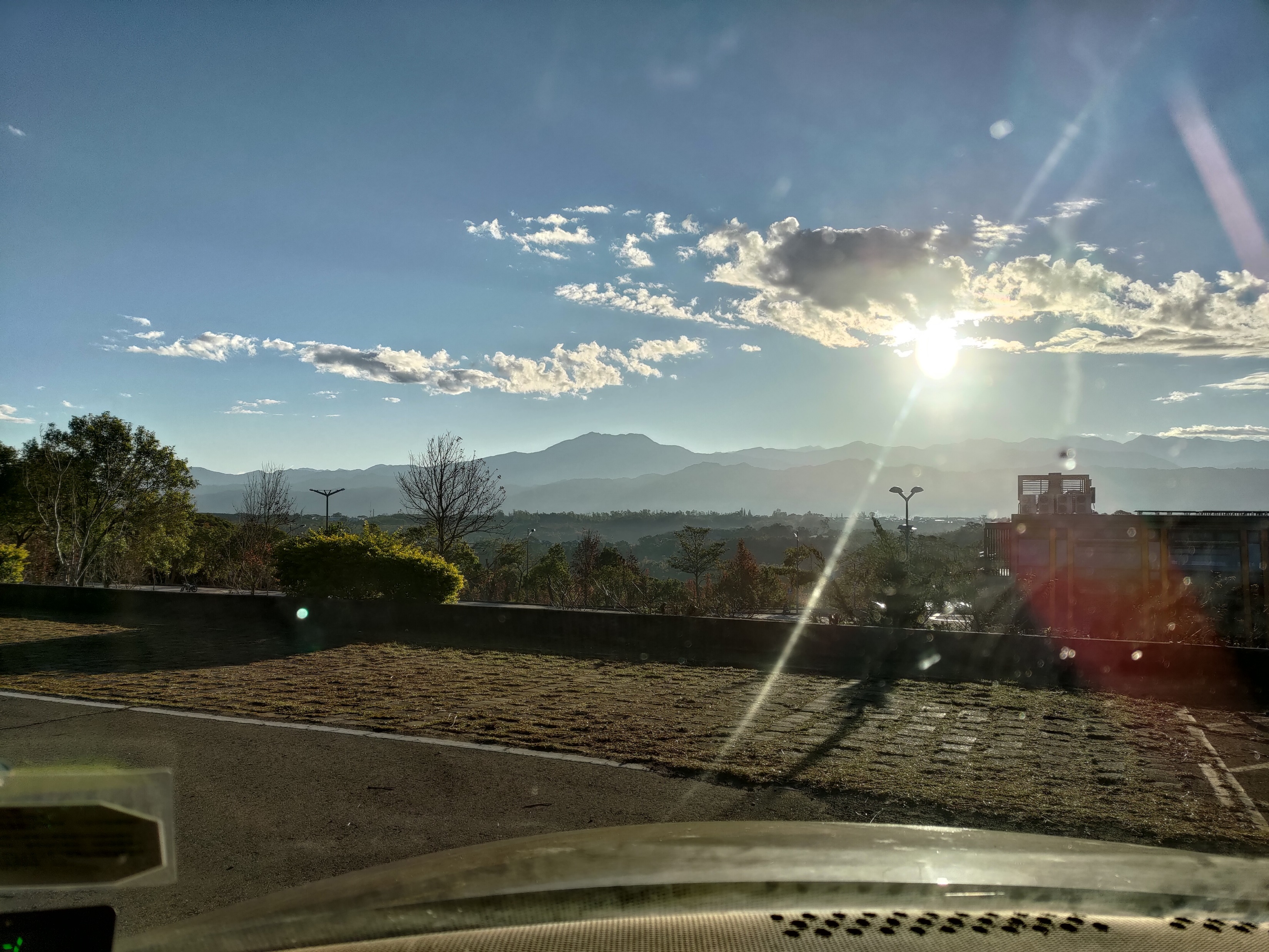 16
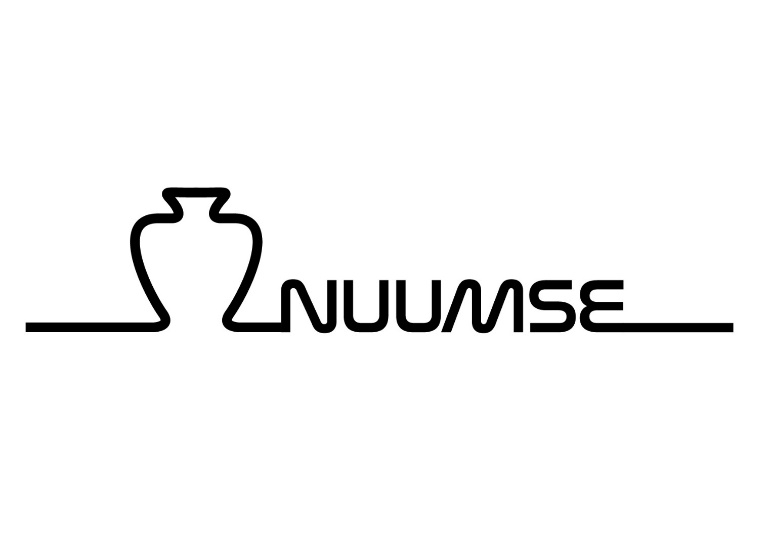